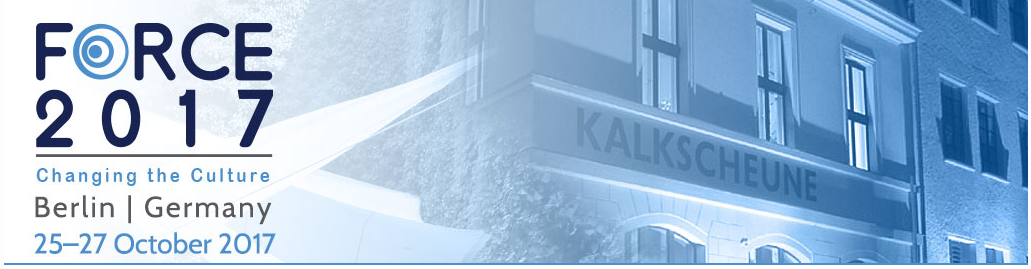 Research innovations and open science practices in Eastern Europe
Eleonora Dagiene (Lithuania), Najla Rettberg (OpenAire), Mario Malicki (Croatia), Teodor Georgiev (Bulgaria), Aliaksandr Birukou (Springer)
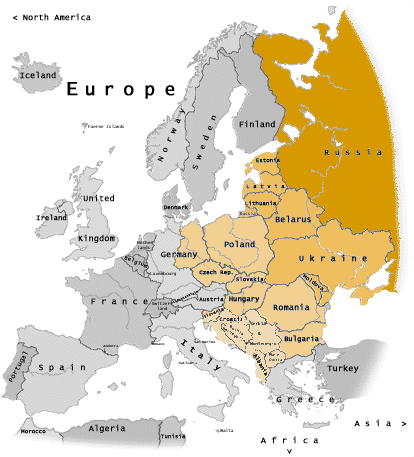 Eastern European countries
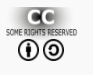 Joy (shallot)
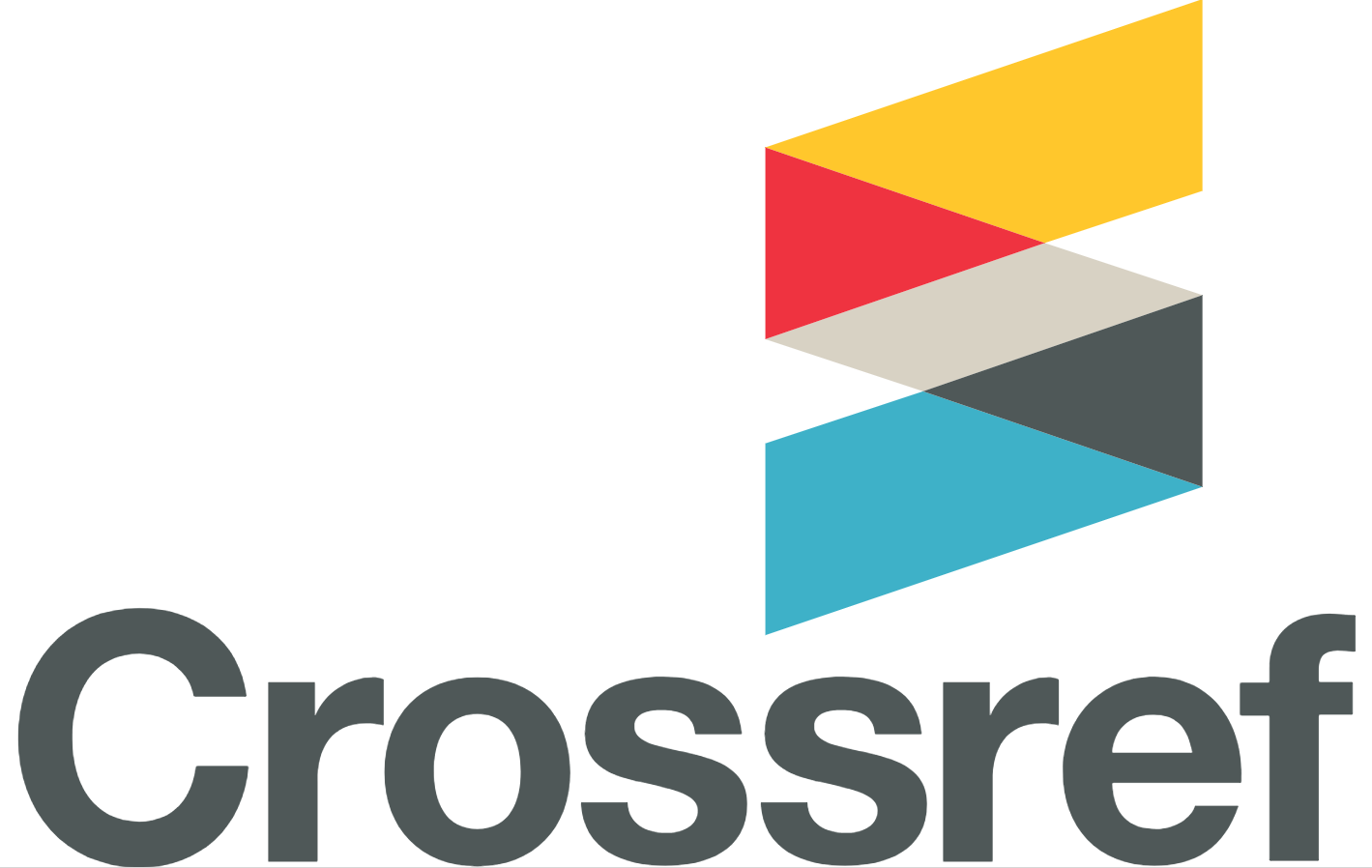 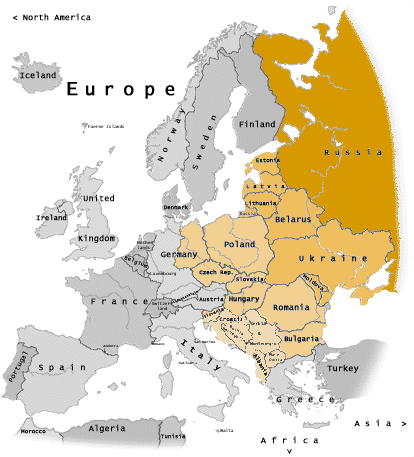 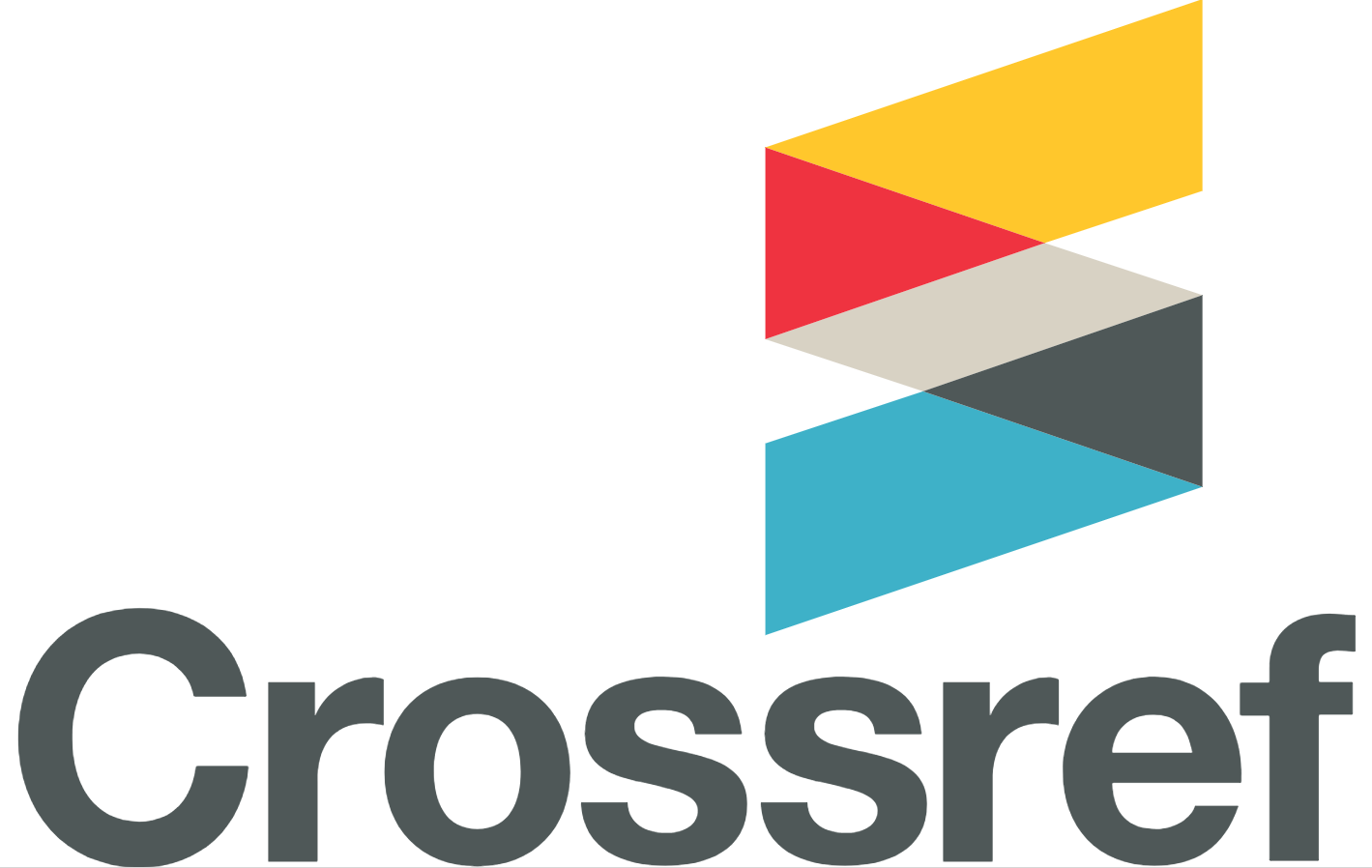 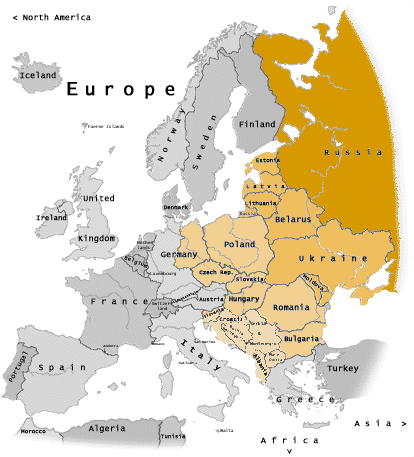 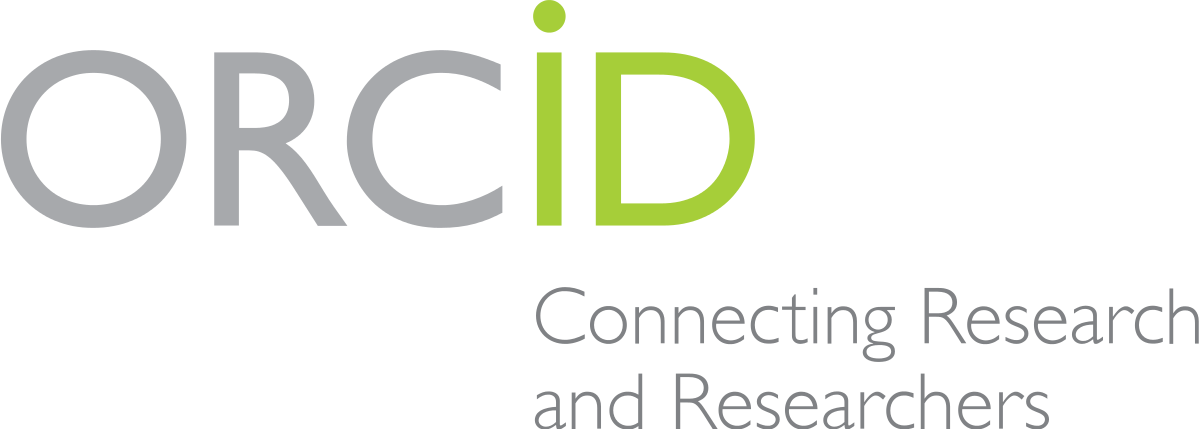 Live ORCID iDs                3,978,320
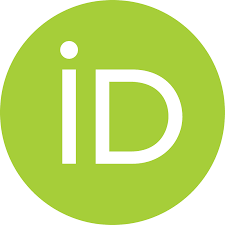 Please note that this likely underestimates the true number of ORCID users at each country, as it does not include accounts associated with personal email addresses (for example gmail.com).
https://orcid.org/statistics
Are those number disappointing?
No, the numbers are very impressive!
What is special?
What is particularly difficult, particularly easy?
[Speaker Notes: kalbos barjeras, mentalitetas, prioritetai 
Difficult – senimas neužleidžia pozicijų iki 80-90 metų, nesupratimas, kad viskas kainuoja – sovietinių laikų palikimas, kai darbo jėga nekainavo...
Easy – atviri viskam, net ir blogiems pasiūlymams, ypač kai prisidengiama išsivysčiusių šalių vardais,]